Правила игры.
«Пожарная безопасность»
В игру нужно играть в задаче «показ слайдов».
Данная игра предназначена для детей старшего дошкольного возраста.
Цель. Формирование у дошкольников предпосылки теоретического мышления,
 через компьютерную игру «Пожарная безопасность».
Задачи.  Формировать умение устанавливать причинно-следственные 
и логические связи. 
Развивать навыки управления мышью.
Воспитывать умение играть по правилам.

Правила игры. «Лабиринт». Двигаясь по лабиринту, необходимо нажимать
 «Щелкать мышью» на огонь  и ведра,  не задевая границы лабиринта 
(т.е. нельзя задевать мышью синие грани лабиринта).

 Дойдя мышью до пожарной части (дома), необходимо нажать на него, 
чтобы перейти на следующий уровень.
Правила игры
Играть
Выход из игры
Старт
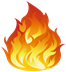 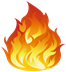 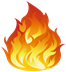 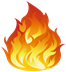 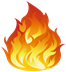 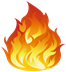 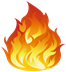 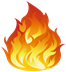 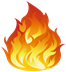 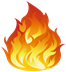 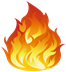 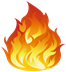 Продолжить игру
Выход из игры
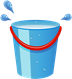 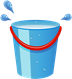 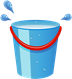 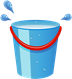 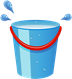 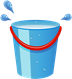 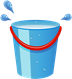 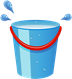 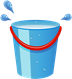 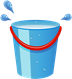 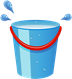 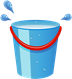 Начать сначала
Вы проиграли
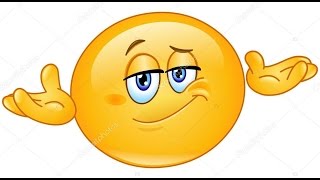 Продолжить игру
Вы проиграли
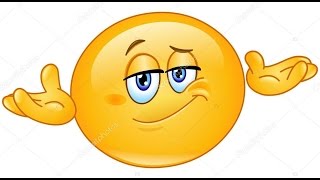 Продолжить игру
Выход из игры